1
Državna matura
Ispitni koordinator: Filip Jukić mag. ing. el.
2
Što je državna matura?
Državna je matura skup ispita iz određenih nastavnih predmeta koje je učenik učio tijekom svoga školovanja, ali ispite ne provode i ne ocjenjuju nastavnici škole, nego javna ustanova (Nacionalni centar za vanjsko vrednovanje obrazovanja) na završetku četvrtoga razreda.
 
Ispiti državne mature provode se u isto vrijeme, s istim ispitnim materijalima i na isti način za sve učenike u Republici Hrvatskoj.
3
Što je državna matura?
Državna matura se sastoji od:
Obaveznog dijela

Izbornog dijela


Za uspješno polaganje pojedinih predmeta potrebno je 20-30% točno riješenih pitanja.

Za prolaz „običnih ispita” tijekom nastavne godine potrebno je 40-50%.
4
Što je državna matura?
Obavezni dio :

Sastoji se od predmeta: 
Hrvatski jezik, Matematika i strani jezik

Polaže se u dvije razine:
Viša razina - A
Niža razina - B

Viša razina je teža ali nosi 1,6 puta više bodova !!!
(Ocjena 3 na višoj razini je približno 5 na nižoj razini.)

Za uspješno polaganje DM potrebno je položiti sva tri ispita obaveznog dijela.
5
Što je državna matura?
Izborni dio :

Sastoji se od predmeta kao što su: 
Fizika, Informatika, Biologija, Kemija, Povijest, itd...(ovisno o zahtjevu studija)

Polaže se u jednoj razini.

Moguće je prijaviti najviše 6 izbornih predmeta na jednom roku.

U slučaju da učenik padne jedan ili više izbornih ispita a položi obavezni dio, učenik je položio državnu maturu !!!
6
Zašto pristupiti državnoj maturi?
Državna mature osnova je za upis na fakultet !

Na kraju 4. razreda je besplatna !

Na kraju 4. razreda znanje učenika je najveće !

Prva godina studija je besplatna !

Ostvareni rezultati vrijede zauvijek !

Neopravdani izostanak na prijavljeni ispit se plaća !!!
7
Prilagodba ispitne tehnologija
Ako učenik ima:
teškoće u razvoju, 
teškoće u učenju, probleme u ponašanju i emocionalne probleme 
teškoće uvjetovane odgojnim, socijalnim, ekonomskim, kulturalnim i jezičnim čimbenicima

Ima pravo na prilagodbu ispitne tehnologije i treba se što prije obratiti koordinatoru radi daljnjih dogovora i prikupljanja dokumentacije.
8
Dolazak i boravak na ispitu
Kratki sastanak dežurnih nastavnika 70min prije ispita (12:50h ili 7:50h)
	(priprema nastavnika i ispitnih prostorija za ispit)

Učenici na ispit dolaze 30min prije početka ispita

Učenik smije zakasniti 30min na ispit

Prvih 30min i zadnjih 15min učenik ne može napustiti ispitnu prostoriju
9
Uloga nastavnika na ispitu
Svi nastavnici prije ispita pripremaju ispitnu prostoriju:
Lijepe popis učenika, raspored sjedenja i „ISPITI NE SMETAJ”
Lijepe imena i prezimena na odgovarajuće klupe
Pišu vrijeme trajanja ispita na ploču
Čitaju vremenik i upute za ispit !!!
10
Uloga nastavnika na ispitu
Voditelj ispitne prostorije
Proziva učenike i provjerava identitet
Čita upute
Vodi zapisnik (obrazac 6)

Dežurni nastavnik
Upozorava na odlaganje stvari pri ulasku
Raspoređuje učenike
Sprema ispitne materijale u sigurnosne vrećice

Dežurni nastavnik na hodniku
Pazi na red u dijelu škole u kojem se pišu ispiti
Pomaže učenicima koji kasne da nađu odgovarajuću ispitnu prostoriju
Prati učenike na WC
11
Uloga nastavnika na ispitu
Nastavnici u ispitnoj prostoriji ne smiju:
Koristiti mobitel ili računalo
Čitati novine ili knjige
Međusobno razgovarati
Pomagati učenicima
Odgovarati na pitanja vezana uz sadržaj ispita
Na bilo koji drugi način uznemiravati učenike
12
Dozvoljeni pribor
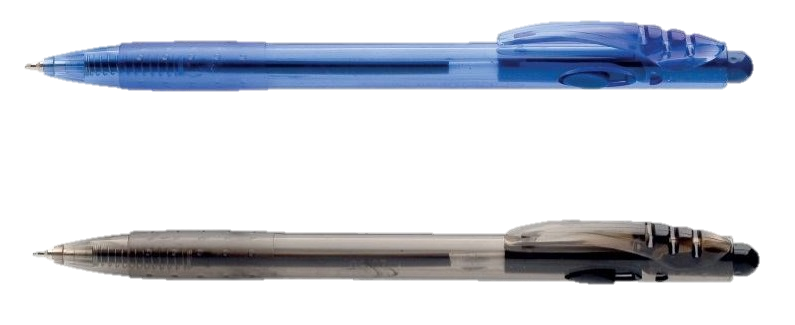 Matematika
Fizika
Kemija
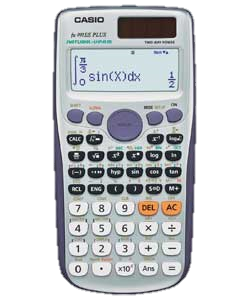 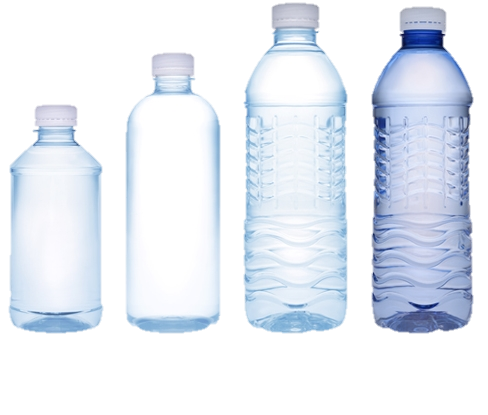 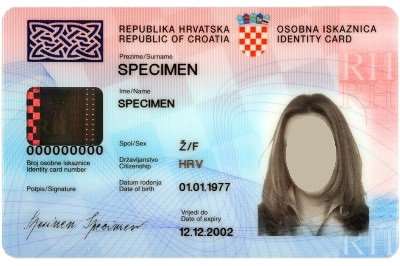 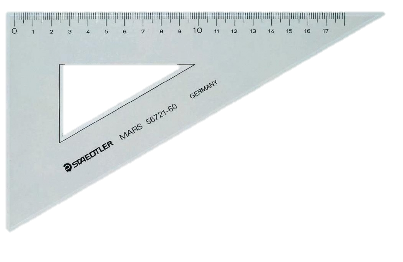 ILI
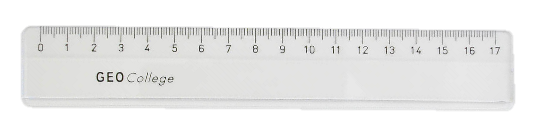 13
Strogo zabranjeno !!! (NITI U DŽEPU)
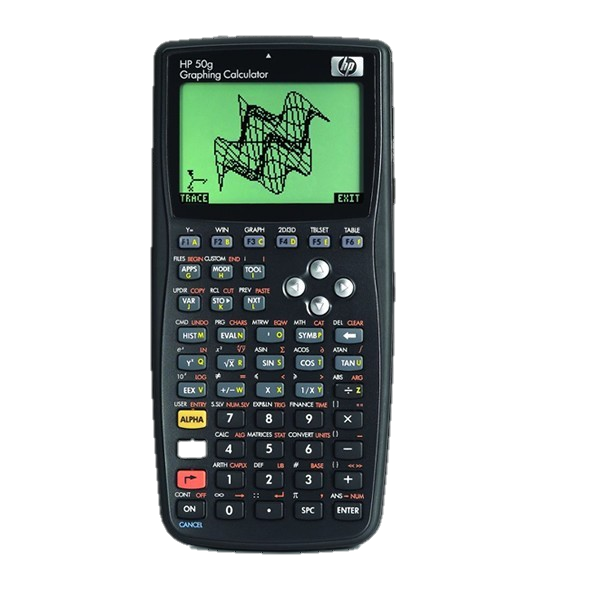 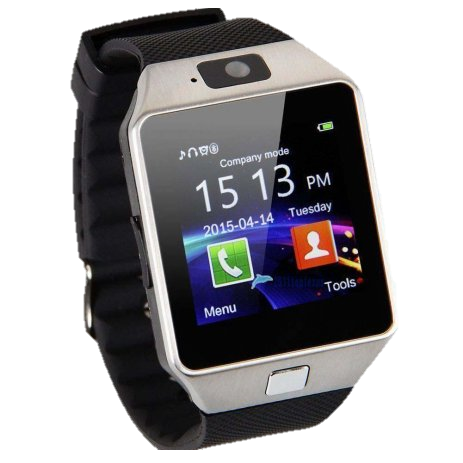 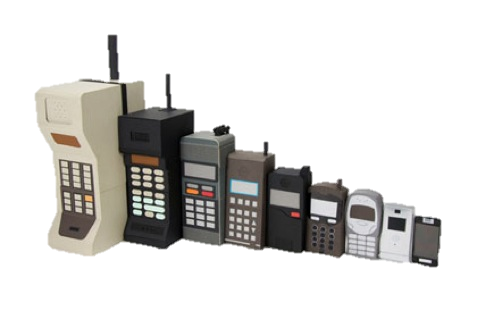 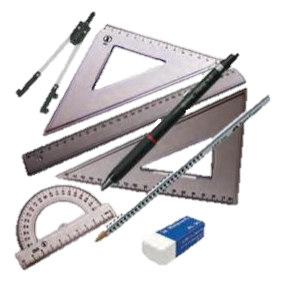 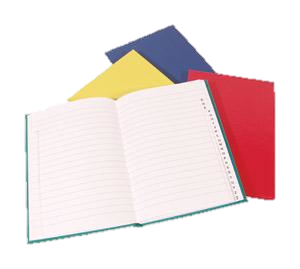 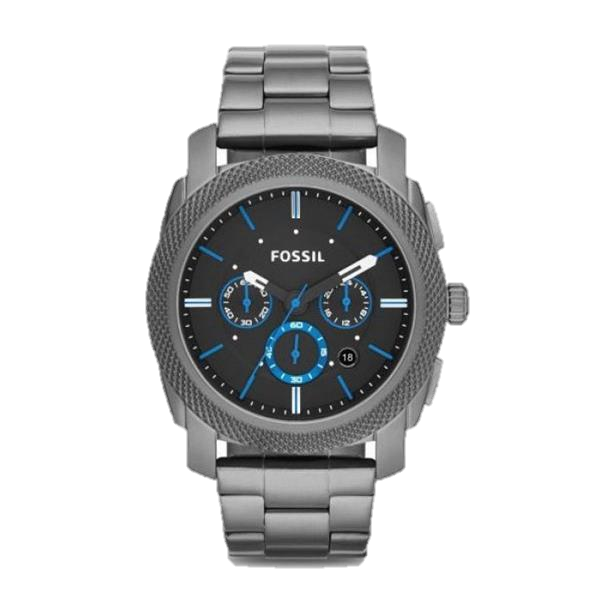 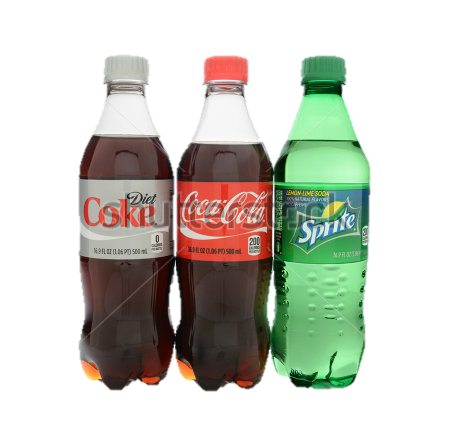 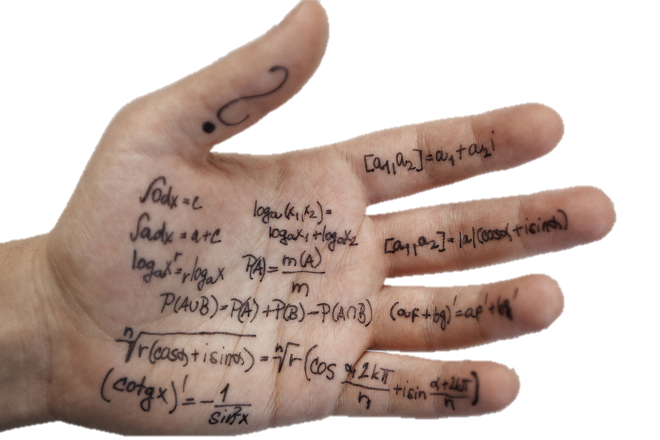 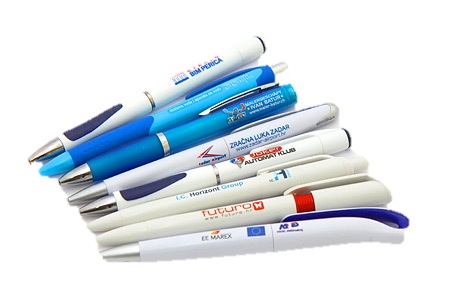 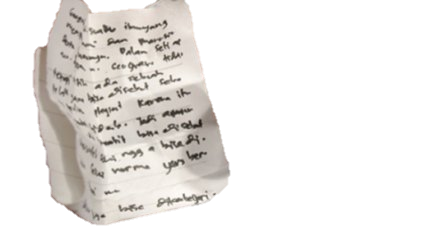 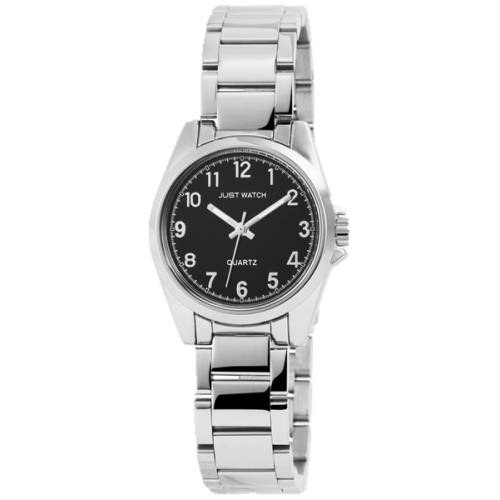 14
Nedozvoljena ponašanja učenika
Prepisivanje ili dopuštanje prepisivanja.
Komuniciranje s drugim učenicima.
Nepridržavanja uputa nastavnika.
Ometanje tijeka ispita.
Posjedovanje nedopuštenih pomagala.
Narušavanje tajnosti identiteta.
Pisanje neprimjerenog sadržaja na ispit.
15
Mjere u slučaju nepridržavanja
Opomena 
Prekid i poništenje ispita


U slučaju uočavanja nedozvoljenog ponašanje, dežurni nastavnici trebaju odmah obavijestiti koordinatora.
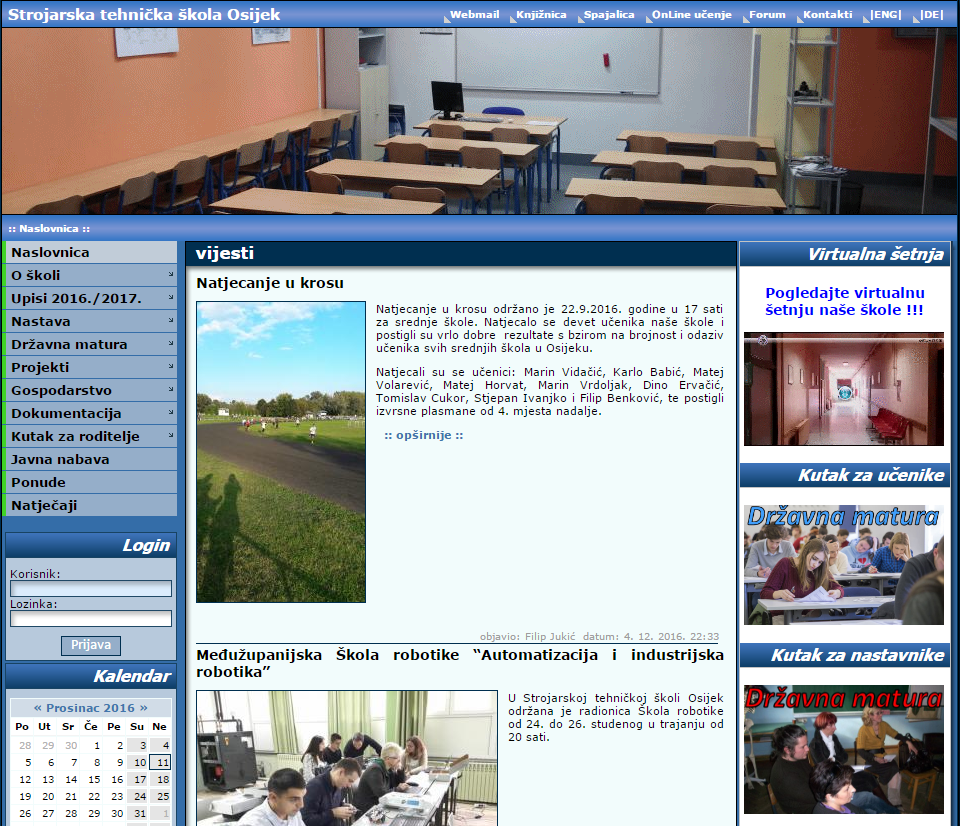 16
Internet stranica škole
Na internet stranici škole koordinator objavljuje obavijesti vezane za državnu maturu.
LINK
17
Odgovornost nastavnika
Članak 8.
»(4) Za provedbu ispita u ispitnoj prostoriji odgovorni su voditelj ispitne prostorije i dežurni nastavnici.«

Mogući „problemi”:
Koordinator
Ravnatelj
Nadzor
Žalba učenika

Prije početka DM obavezno pogledati video i posao shvatiti ozbiljno !!!
18
Hvala na pažnji !
Ispitni koordinator: Filip Jukić mag. ing. el.